Neutronics Parameters for Preferred Chamber Configuration with Magnetic Intervention
Mohamed Sawan
Ed Marriott, Carol AplinUW Fusion Technology Inst.
Rene Raffray
UCSD
HAPL Project MeetingUW-MadisonOctober 22-23, 2008
Blanket Configuration
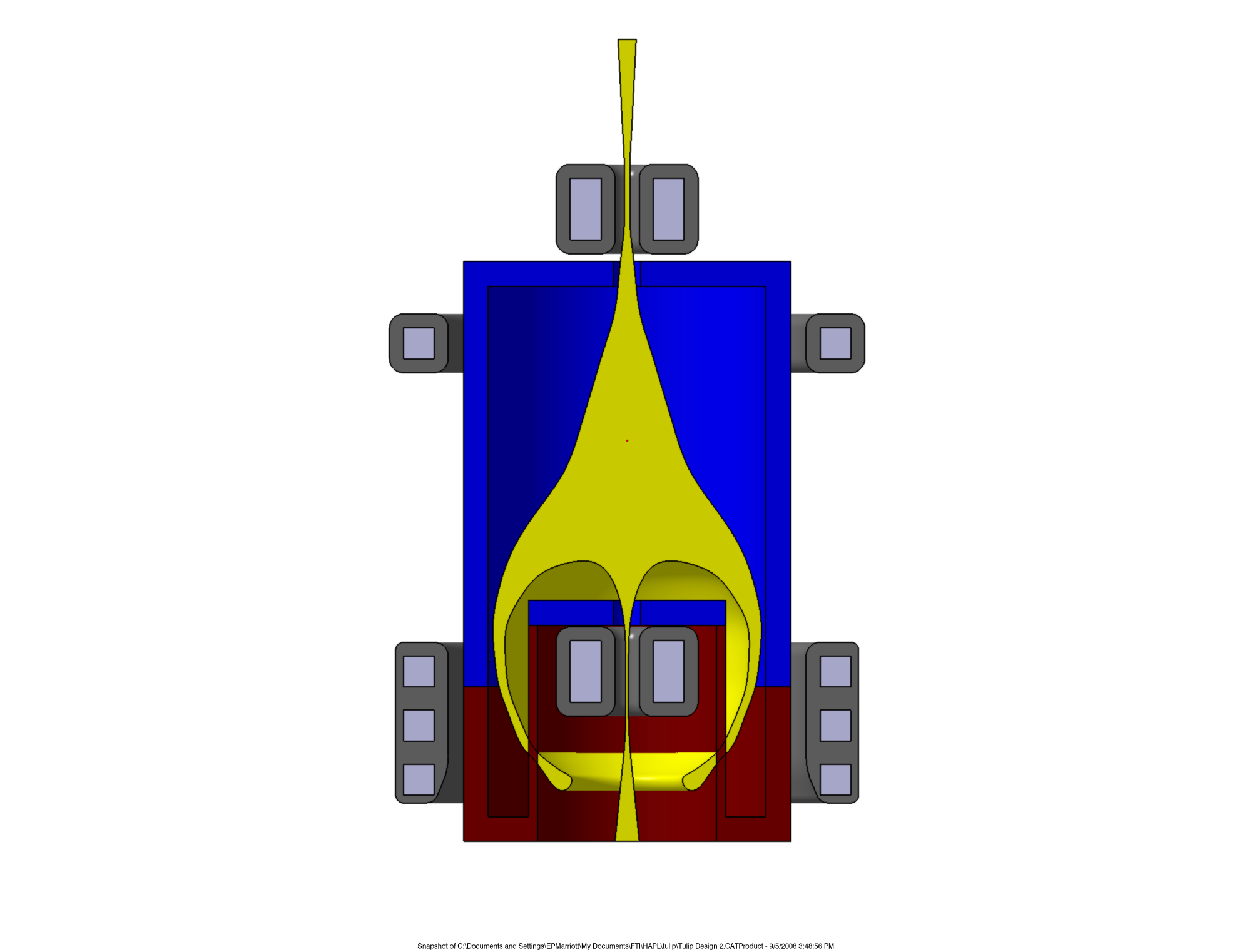 Top Blanket:
5 m above target
4.5 m outer radius
0.45 m inner radius

Bottom Blanket:
5.2 m below target
3.2 m outer radius
0.45 m inner radius

Side Blanket:
4.5 m radius
13 m height
5 m above target
8 m below target
Blanket
Magnet
Shield
HAPL Meeting, UW
October 2008
2
Neutron Wall Loading Distribution
(Top and Bottom Blankets)
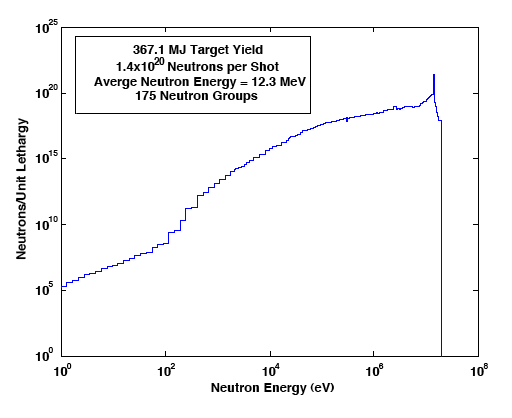 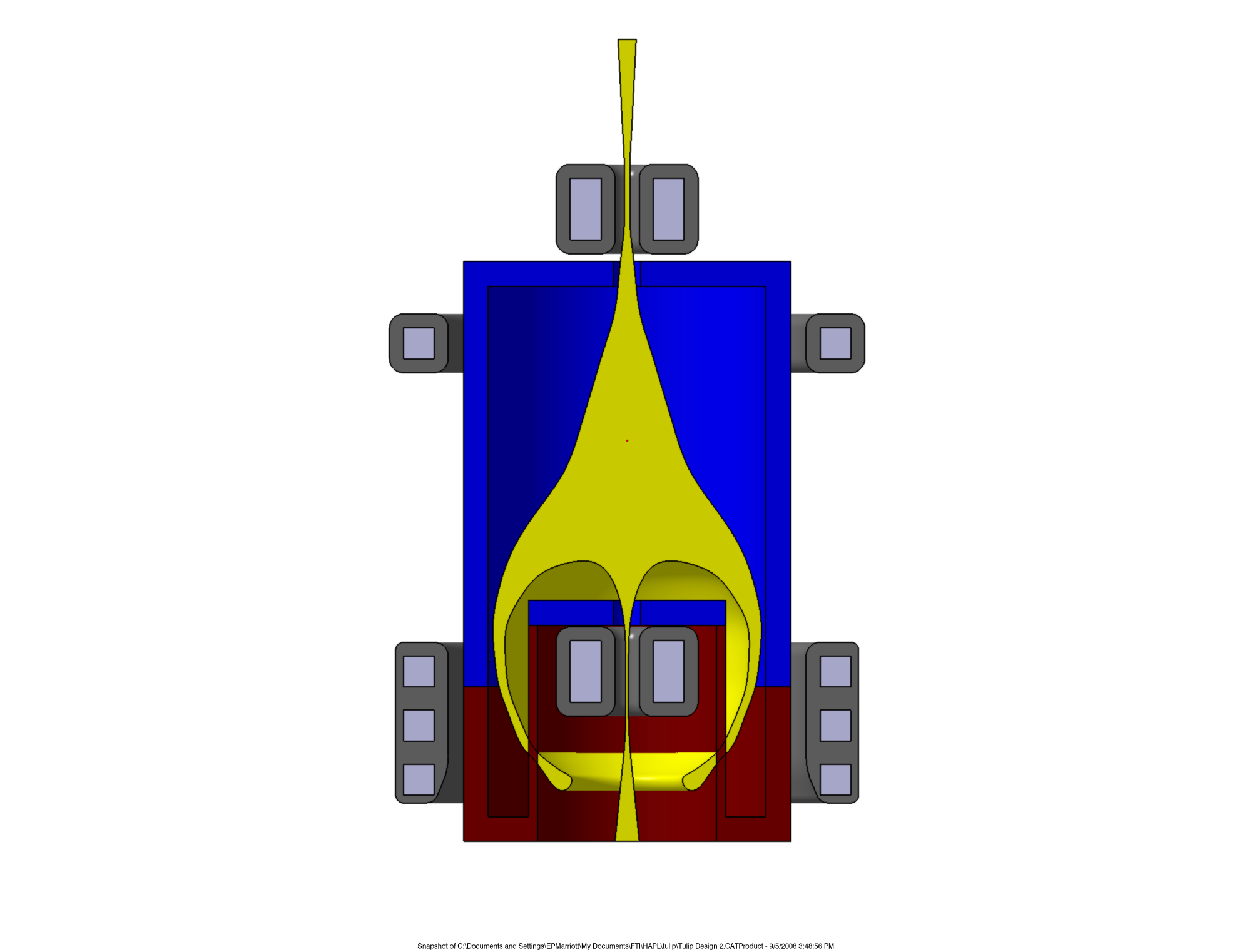 HAPL Meeting, UW
October 2008
3
Neutron Wall Loading Distribution
(Side Blanket)
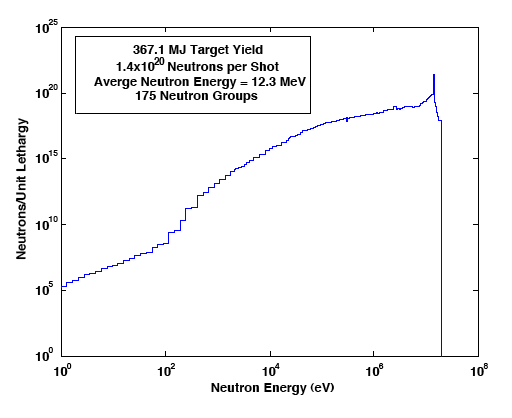 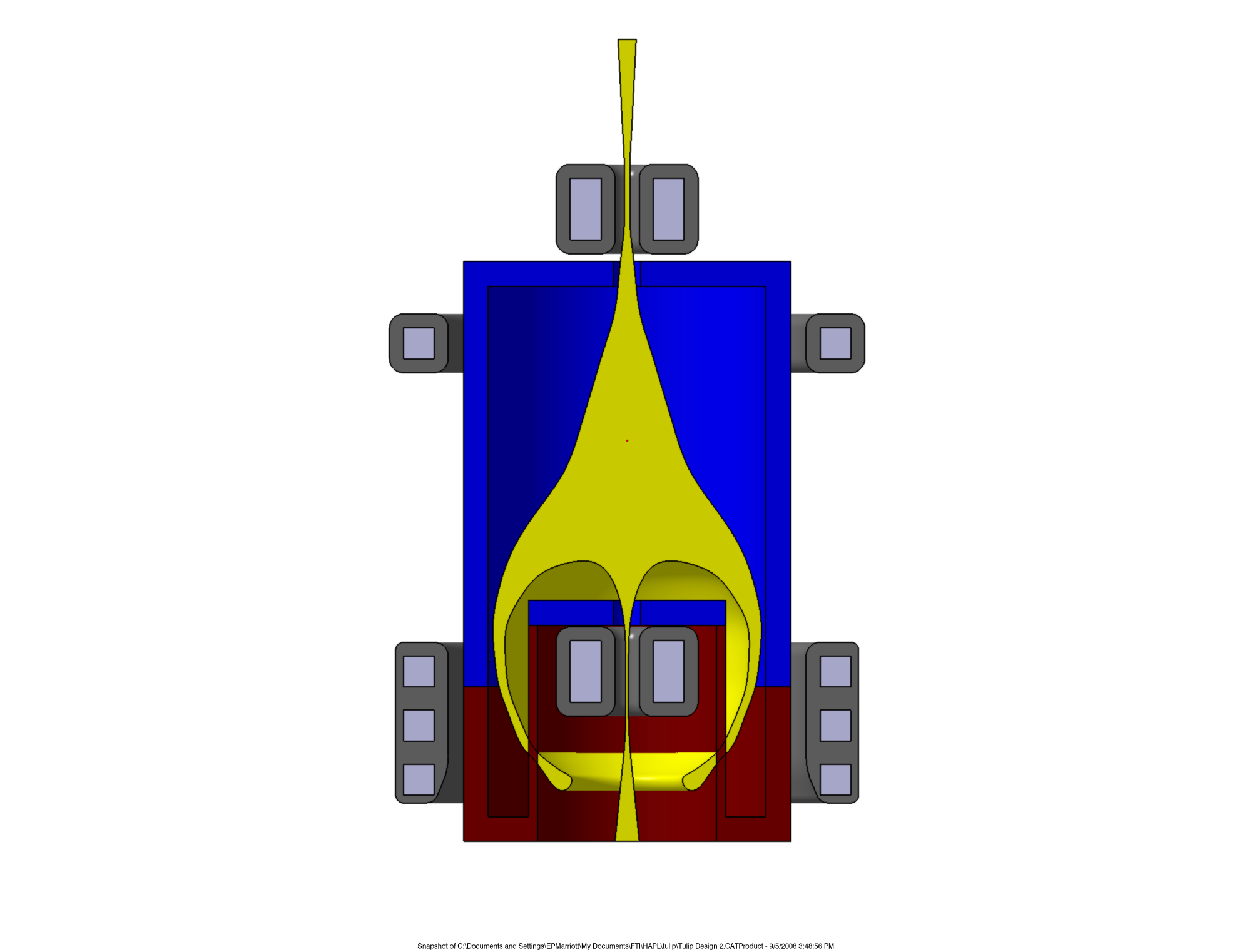 Peak Neutron Wall Loading is 5.4 MW/m2 in side blanket at target level
HAPL Meeting, UW
October 2008
4
Blanket Design Options
Two blanket design options considered with low electrical conductivity SiCf/SiC composite structure (required for dissipating the magnetic energy resistively)
LiPb/SiC
Flibe/Be/SiC
With Flibe a 1 cm thick Be insert is attached to back wall of FW coolant channel
HAPL Meeting, UW
October 2008
5
Nuclear Design Requirements
Tritium self-sufficiency 
Overall TBR >1.1
Breeding blanket coverage lost by the two point cusps is 0.4%
Breeding blanket coverage lost by 40 beam ports is 0.7%
Total breeding blanket coverage lost is negligible 1.1%
Shield and VV are lifetime components
Peak end-of-life radiation damage <200 dpa
Magnet is lifetime component
Peak fast neutron fluence <1019 n/cm2 (E>0.1 MeV)
Peak insulator dose <1010 Rads
Vacuum vessel is reweldable
Peak end-of-life He production <1 He appm
HAPL Meeting, UW
October 2008
6
Dimensions That Satisfy All Nuclear Design Requirements
HAPL Meeting, UW
October 2008
7
Tritium Breeding
HAPL Meeting, UW
October 2008
8
Nuclear Heating
HAPL Meeting, UW
October 2008
9
Peak Damage Parameters in Blanket
HAPL Meeting, UW
October 2008
10
Peak Damage Parameters in Shield, Magnet, and VV
HAPL Meeting, UW
October 2008
11
Summary and Conclusions
All neutronics requirements can be satisfied with a Flibe/Be/SiC or a LiPb/SiC blanket in HAPL with the present magnetic intervention configuration
Tritium self-sufficiency can be achieved for both blankets with overall TBR >1.1
~5% higher blanket nuclear heating obtained with Flibe
Peak dpa values in SiC are ~80% higher in LiPb blanket but peak gas production and burnup values are ~10% lower
The shield is lifetime component and magnets are well shielded for both blanket design options
The vacuum vessel is reweldable if it is made of ferritic steel
If austenitic SS VV is used, it will be difficult to meet rewelding criterion with LiPb blanket while rewelding will be possible with Flibe blanket if thickness is increased by ~10 cm
HAPL Meeting, UW
October 2008
12